11.1 Simplifying Rational Expressions
Monomials and Binomials
Simplifying Rational Expressions
Factor
Reduce coefficients
Eliminate common factors
Determine restrictions
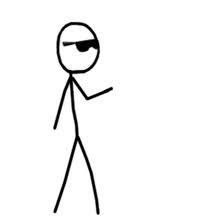 Hi!
I’m Fred!
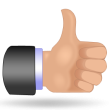 EX 1 		    		Simplify
Factor
Reduce
Eliminate
Determine restrictions
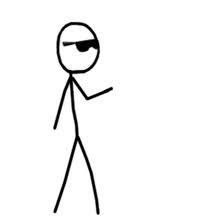 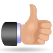 EX 2 		    		Simplify
Factor
Reduce
Eliminate
Determine restrictions
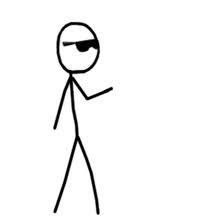 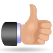 EX 3 		    		Simplify
Factor
Reduce
Eliminate
Determine restrictions
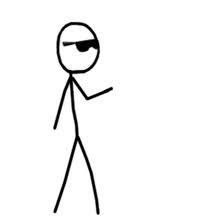 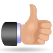 EX 4 		    		Simplify
Factor
Reduce
Eliminate
Determine restrictions
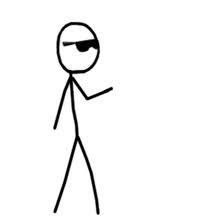 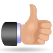 EX 5 		    		Simplify
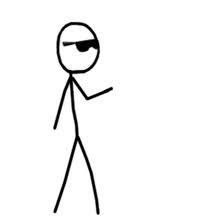 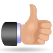 EX 6 		    		Simplify
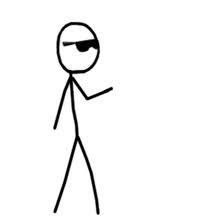 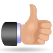 EX 7 		    		Simplify
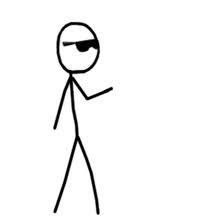 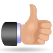 11.2 Multiplying and Dividing Rational Expressions
Simplifying Rational Expressions
Multiply by theReciprocal

Factor
Reduce coefficients
Eliminate common factors
Determine restrictions
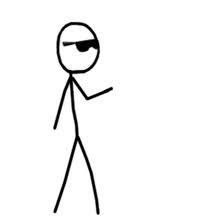 When you divide rational expressions,
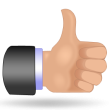 EX 1 			Simplify
Factor
Reduce
Eliminate
Determine restrictions
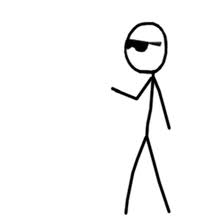 EX 2 			Simplify
Factor
Reduce
Eliminate
Determine restrictions
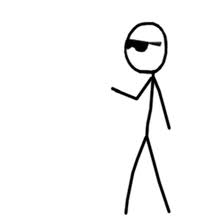 EX 3  			Simplify
Factor
Reduce
Eliminate
Determine restrictions
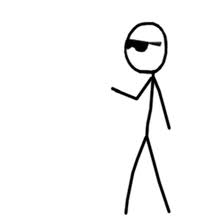 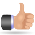 Multiply by theReciprocal

Factor
Reduce
Eliminate
Determine restrictions
EX 4 			Simplify
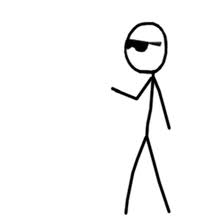 Multiply by theReciprocal

Factor
Reduce
Eliminate
Determine restrictions
EX 5 			Simplify
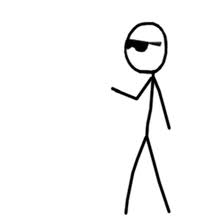 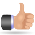 Multiply by theReciprocal

Factor
Reduce
Eliminate
Determine restrictions
EX 6 			Simplify
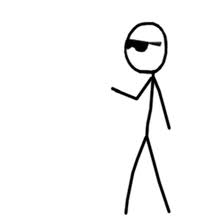 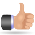